Big Data Security Analytics - Detection and Prevention of Criminal, Terror Acts with Real Time Analysis of Suspicious Events, Patterns and Criminal Linkages
Kamini Rupani
Vice President – Marketing
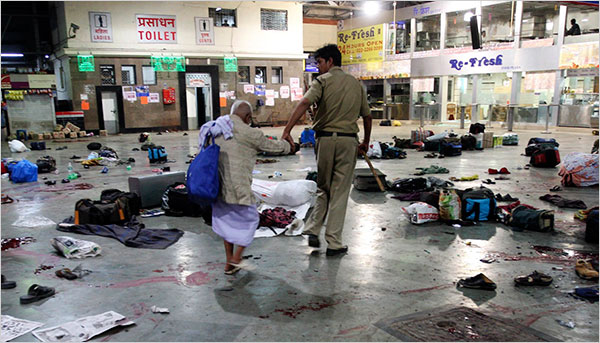 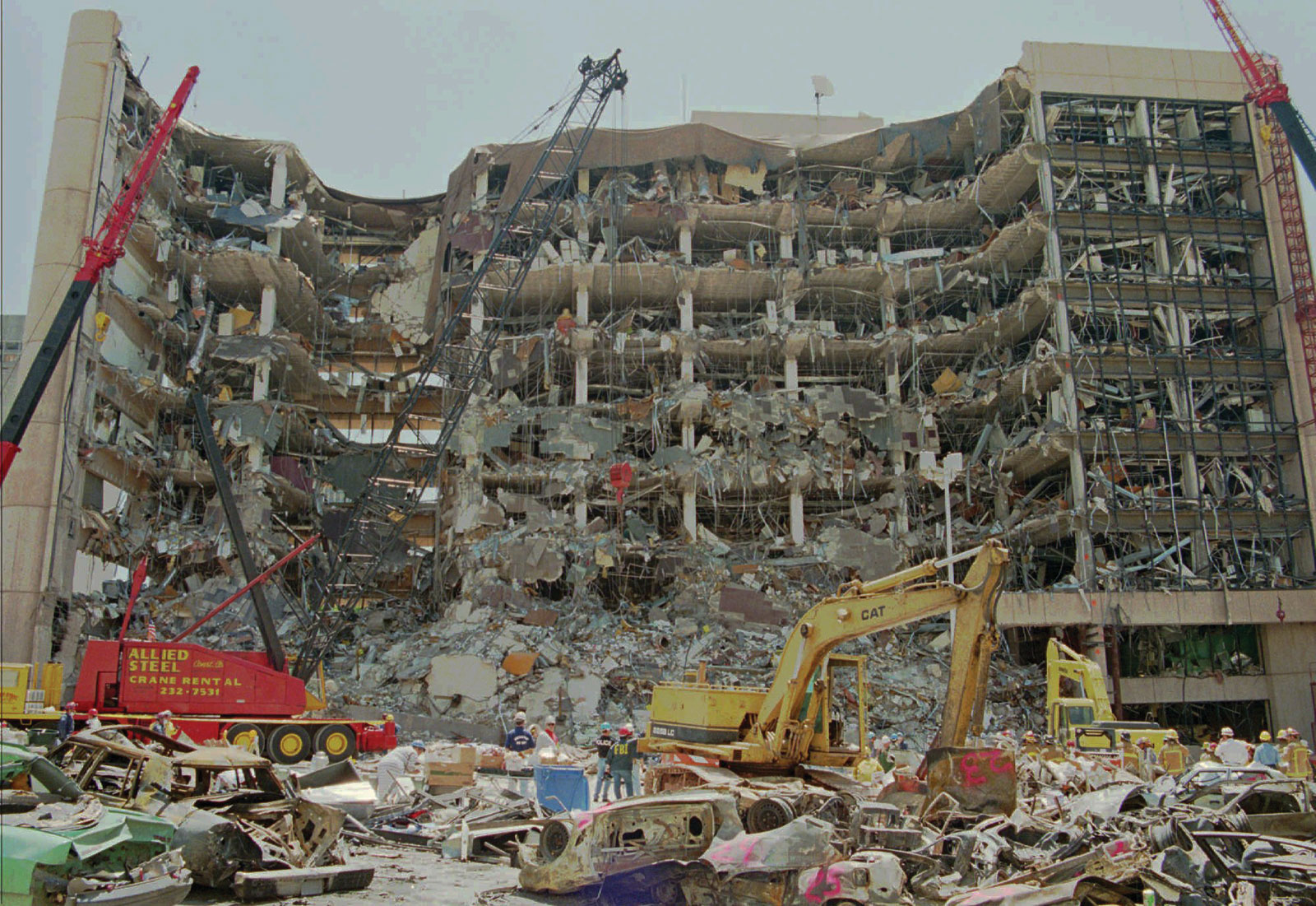 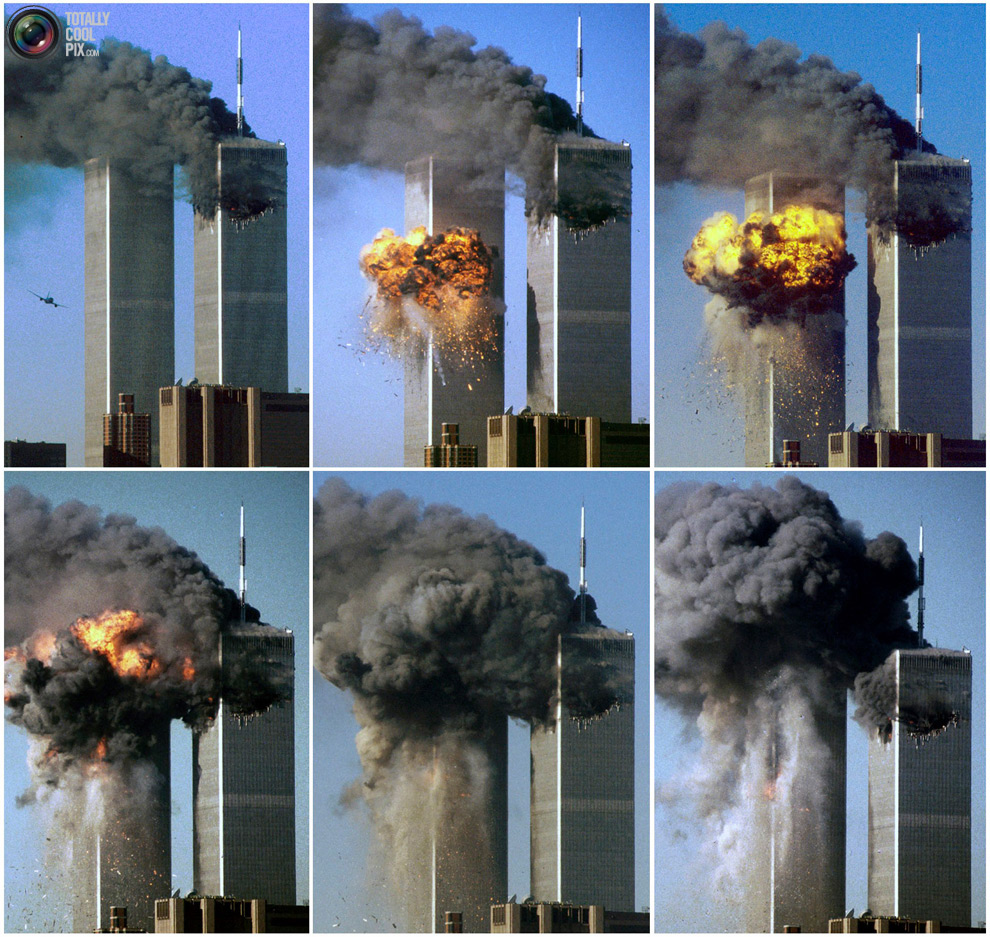 Boston Marathon Bombings 2013Dead: 5Injured: 280
Madrid Train Bombing 2004Dead: 191Injured: 2050+
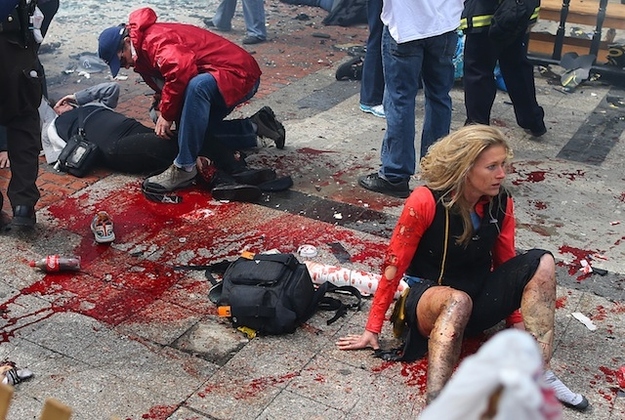 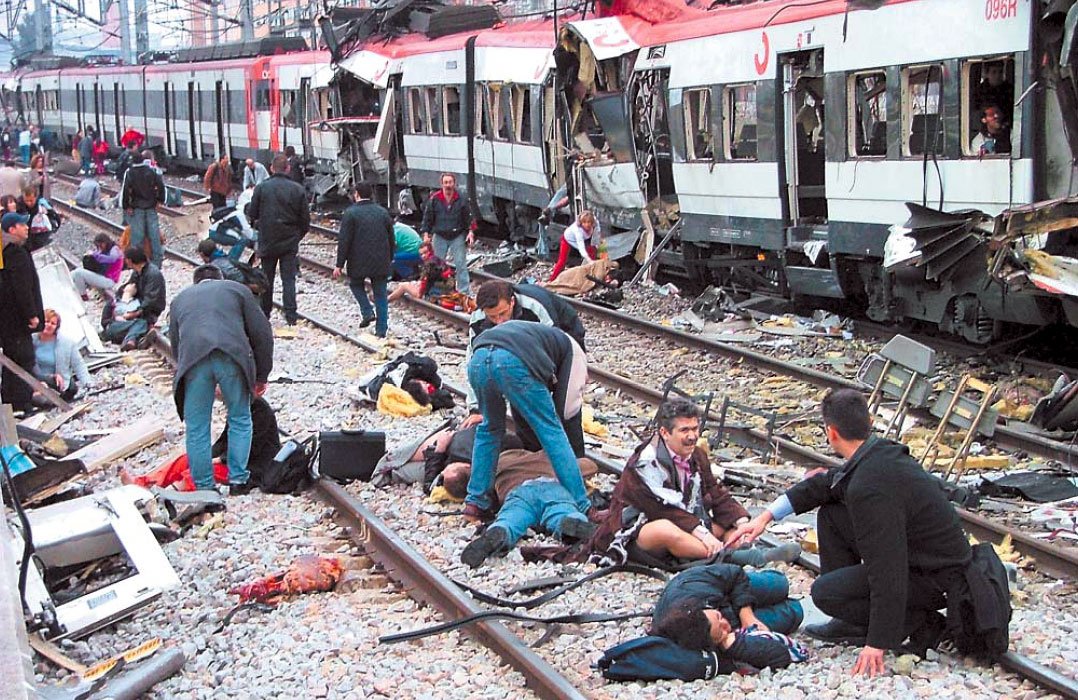 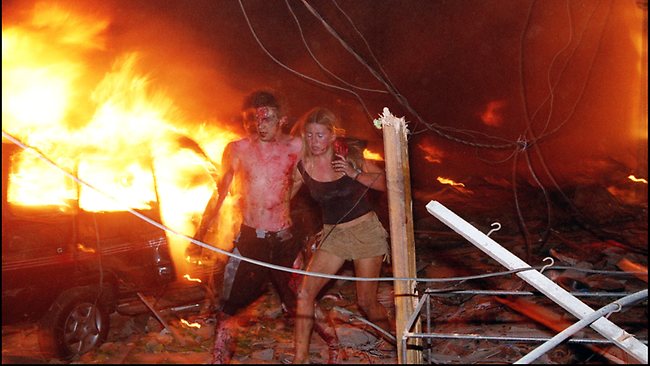 Mumbai Terror Attack 2008Dead: 173Injured: 600+
Oklahoma 1995Dead: 168Injured: 680
World Trade Center 2001Dead: 3000Injured: 6000+
Bali Bombings 2002Dead: 202Injured: 209
Effect of Terrorism
Terrorism caused an average of 8200 fatalities per year worldwide
Terrorist incidents grew over 1000% in a span of 10 years
Retrieved from www.start.umd.edu/gtd
Criminals are Early Adopters
EARLY ADOPTERS
Coordination Challenge is High
HOW CAN WE COMBAT TERRORISM
PREVENT THE MISHAPS
BEFORE THEY HAPPEN
PUT THE CRIMINALS BEHIND THE BARS
AND SAVE PRECIOUS LIVES
Retrieved from http://www.start.umd.edu/gtd
THE ANSWER IS TECHNOLOGY
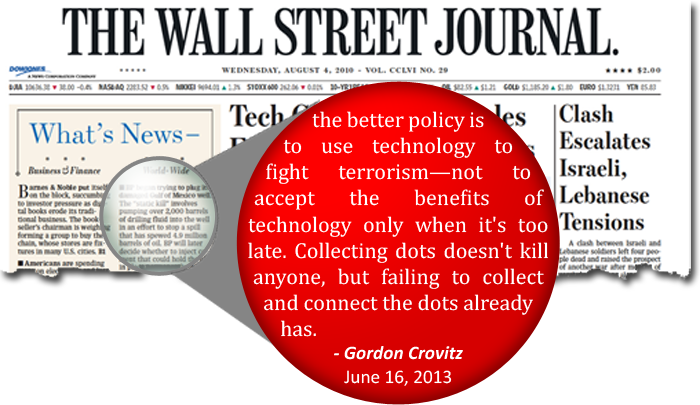 Big Data
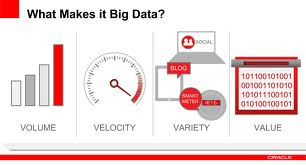 [Speaker Notes: What is Big Data? 

Volume: The amount of data. Perhaps the characteristic most associated with big data, volume refers to the mass quantities of data that organizations are trying to harness to improve decision-making across the enterprise. Data volumes continue to increase at an unprecedented rate. However, what constitutes truly “high” volume varies by industry and even geography, and is smaller than the petabytes and zetabytes often referenced. Just over half of respondents consider datasets between one terabyte and one petabyte to be big data, while another 30 percent simply didn’t know how big “big” is for their organization. Still, all can agree that whatever is considered “high volume” today will be even higher tomorrow.

Variety: Different types of data and data sources. Variety is about managing the complexity of multiple data types, including structured, semi-structured and unstructured data. Organizations need to integrate and analyze data from a complex array of both traditional and non-traditional information sources, from within and outside the enterprise. With the explosion of sensors, smart devices and social collaboration technologies, data is being generated in countless forms, including: text, web data, tweets, sensor data, audio, video, click streams, log files and more.

Velocity: Data in motion. The speed at which data is created,processed and analyzed continues to accelerate. Contributing to higher velocity is the real-time nature of data creation, as well Big data in dimensions and decision making. Velocity impacts latency – the lag time between when data is created or captured, and when it is accessible. Today, data is continually being generated at a pace Variety Data in many formsStructured, unstructured, text, multimedia.Velocity Data in motion Analysis of streaming data to enable decisions within fractions of a second Data uncertainty Managing the reliability and predictability of inherently imprecise data types as the need to incorporate streaming data into business processes]
TYPES OF DATA
Different Types of Data Handling
[Speaker Notes: Different Data Sources handling is complex but gives enhanced insights in narrowing down a Criminal’s pattern. In today’s crime Scenarios, ability to handle diverse data sources is key to drive to Actionable Intelligence. The linkages that can be formed between suspicious events with varied data sources can become key for a Law Enforcement Agent in solving a Corruption, Money Laundering, Drug Trafficking, etc. case. You can see the varied data that can be analyzed easily.]
Why are we here?
Location 
Centric 
Details
Reservation 
Details
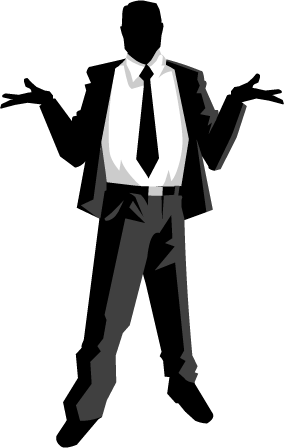 UIDAI
GIS DATA
What do I do with this data?
How do I make it useful for me
Can I identify suspect with this data quickly?
I have a case help me solve it with this data?
Financial 
Details
Passport
Driving License 
Pan Card
Call Records
Property
Vehicle Insurance Details
Subscriber
Profiles
Why are we here ???
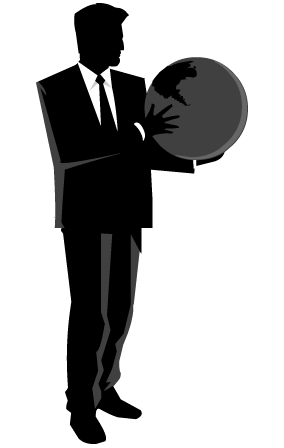 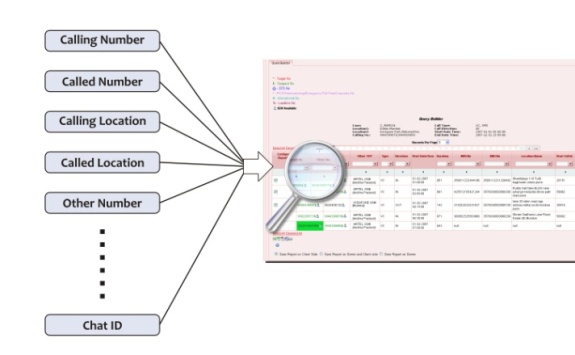 Now, This is Useful to Me!!!
Security Analytics
Results of Big Data Security Analytics
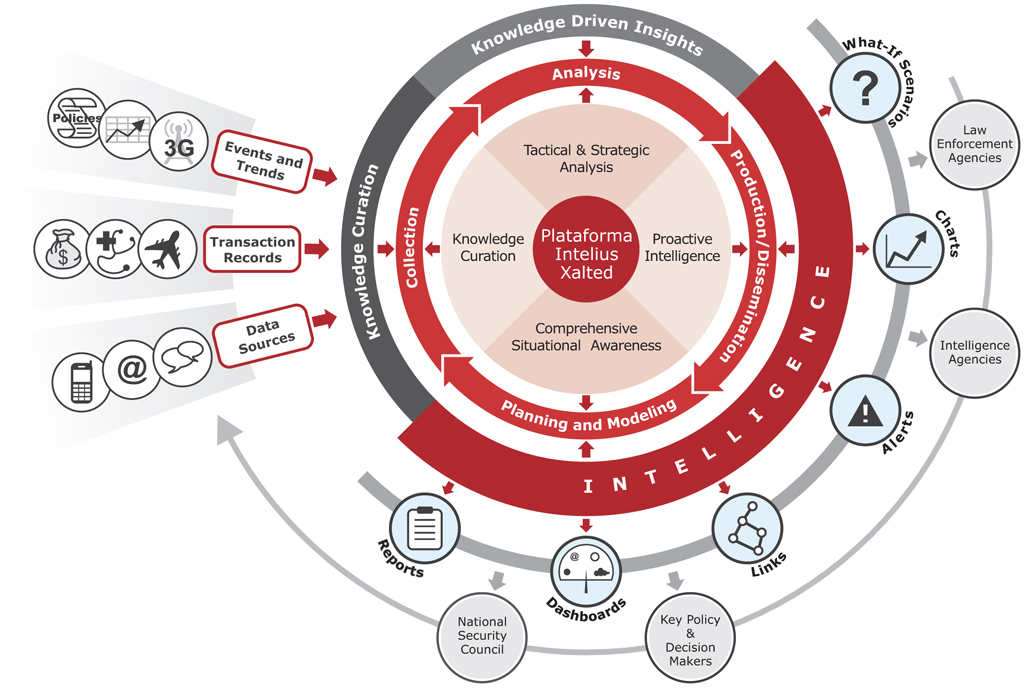 Number & Diversity of Sources
[Speaker Notes: There's so much data out there, which tracks the defense industry. "The question is, How do you take that data to make it usable, then to make it knowledge, and then to make it wisdom? Xalted is at the cutting edge of how to get to the wisdom piece.” As you can see from the diagram here, all types of sources can be handled in Xalted’sIneliCENTER platform, which can take all types of data and curates the data for knowledge. Curated data is further analyzed using InteliCENTER’s extensive product modules leading into Actionable Intelligence for making infromed decisions before a crime could occur.]
PRISM by NSA
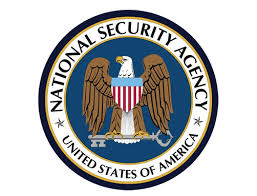 Large Volumes of Structured and  Unstructured Data

Mining of Zettabytes of Data

Profiling Using Patterns

Extracting Actionable Intelligence

Enhanced Insights, Informed Decisions
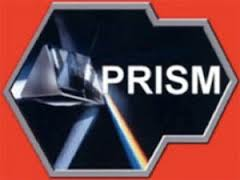 [Speaker Notes: The success of PRISM is already known to most now as it has been a public news for a while. Let me close this session by stating - Xalted is like PRISM for National Security Agencies across the world.

Thank You and Xalted is open to any F&Q now.]
InteliCENTER
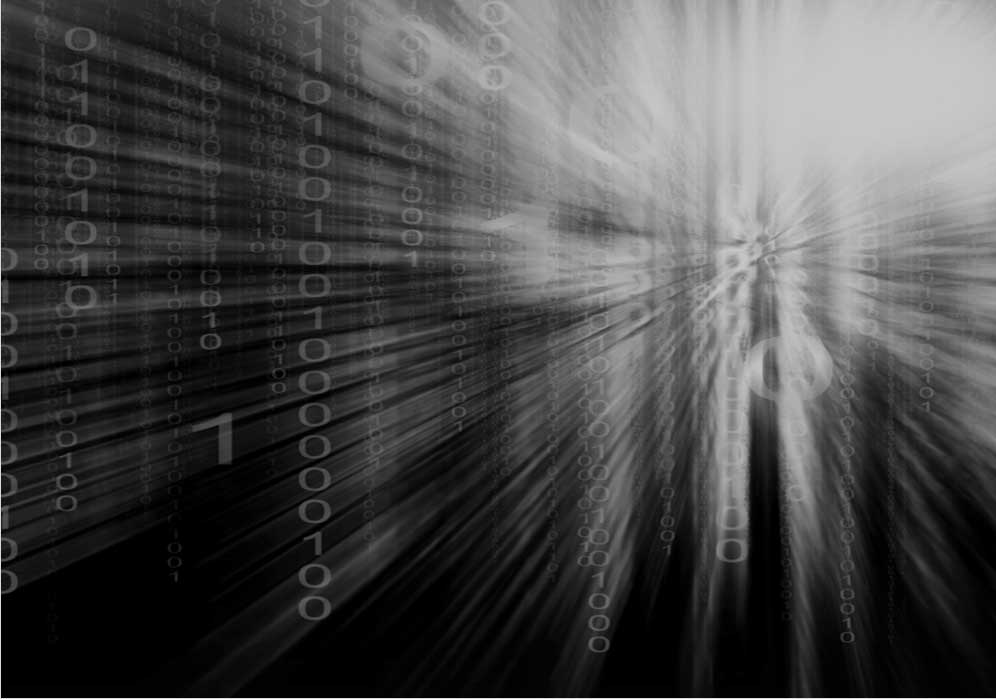 Xalted has the TECHNOLOGY…
InteliCENTER – Security Intelligence Solution

Allows prevention of terrorism 
Capable of forensic analysis
Solve crimes and terrorism related cases
Uses strategic and tactical analytical tools
Leads to informed decision making
Gains unparallel Security Intelligence
For more information please contact:

KaminiRupani
Vice President - Marketing
Xalted
Phone: +91 90042 88822
Email:Kamini.Rupani@XaltedCorp.com
Website: www.xaltedcorp.com